Дидактическая игра по декоротивно-прикладному искусству для детей 
старшей группы


«Угадай узор»
Цель: учить детей правильно находить и называть узоры  по декаротивно-прикладному искусству.
Автор Созинова Л. Б.
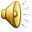 Виды росписей:
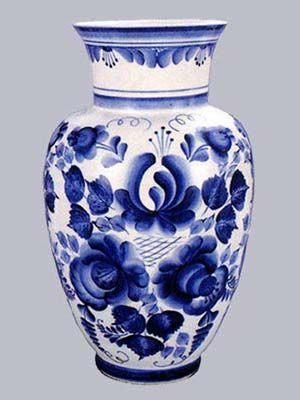 Гжельская
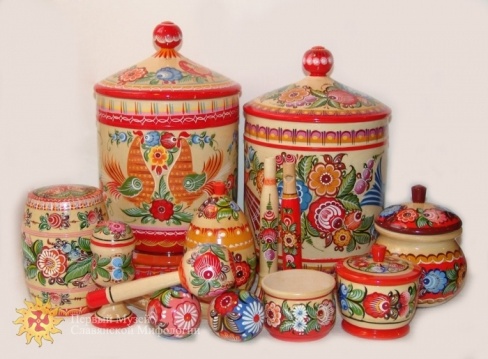 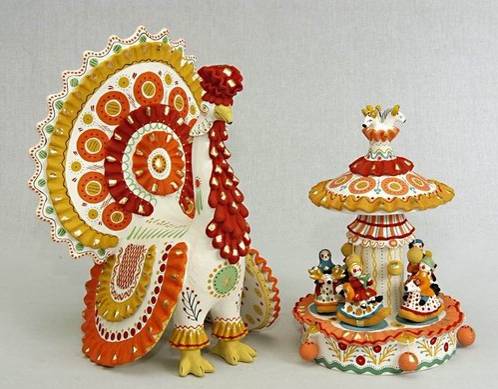 Городецкая
Хохломская
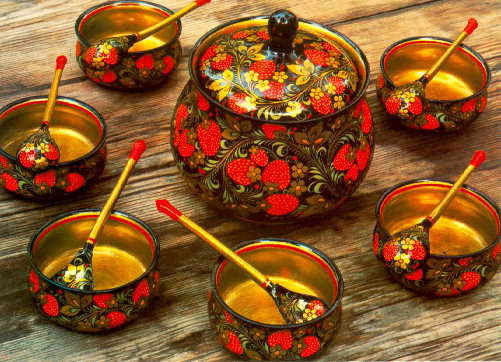 Дымковская
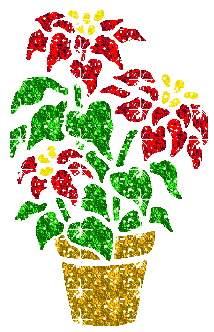 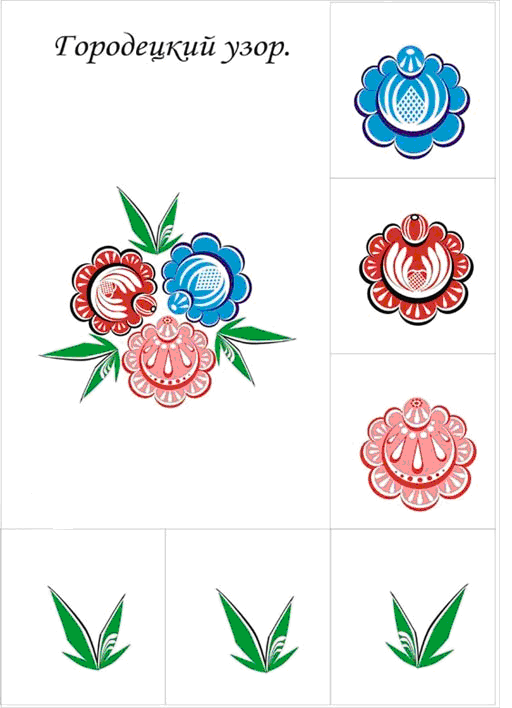 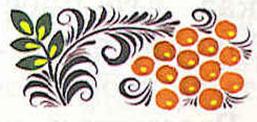 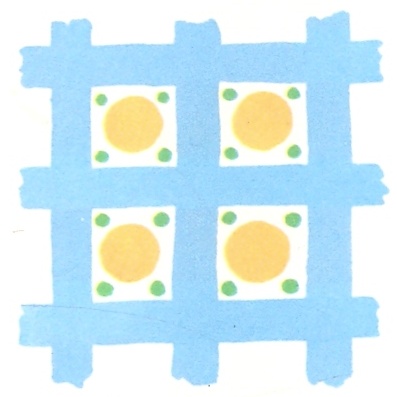 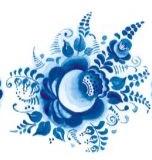 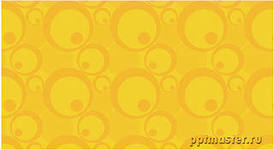 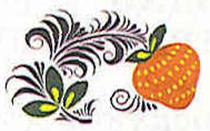 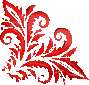 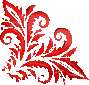 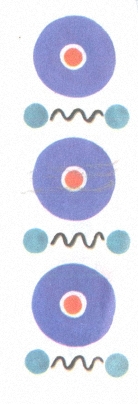 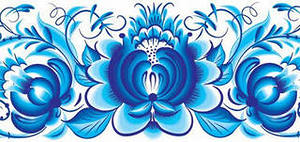 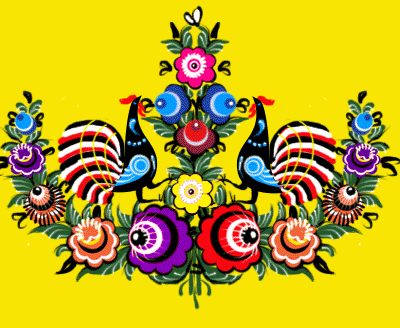 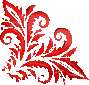 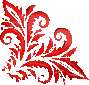 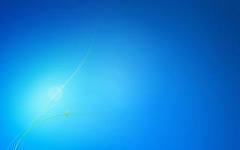 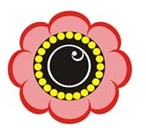 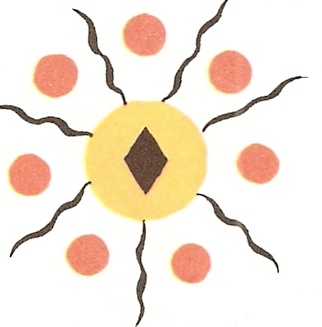 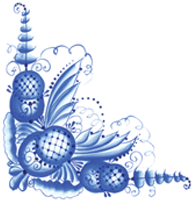 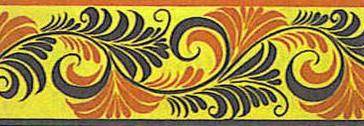 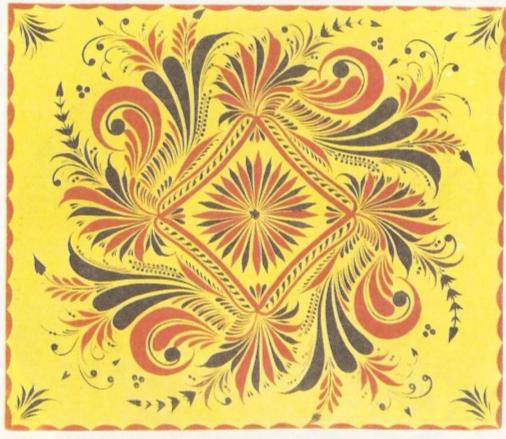 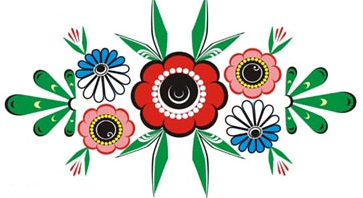 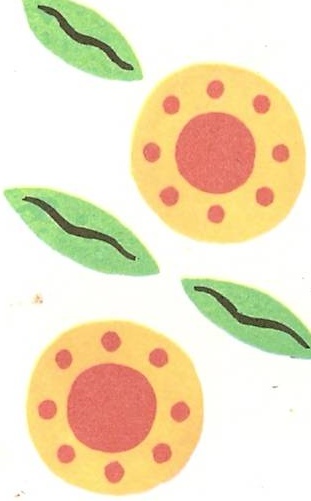 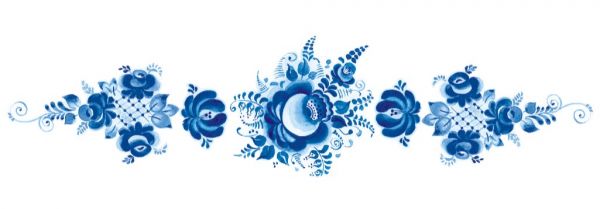 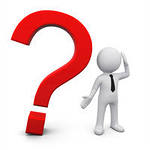 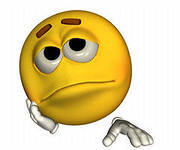 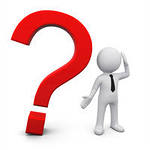 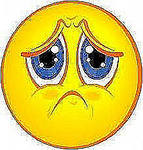 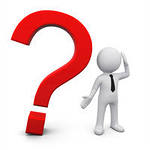 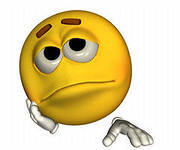 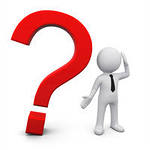 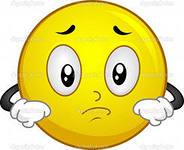 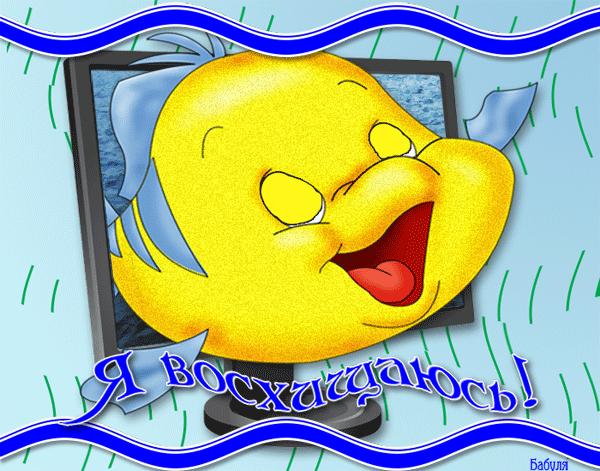 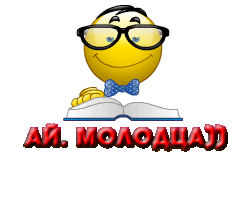